Essential Newborn care
Prepared by 
Asmaa Ragab
Essential Newborn care
Definition :
(ENC) is care that every newborn baby needs regardless of where it is born or its size. ENC should be applied immediately after the baby is born and continued for at least the first 7 days after birth.
Purpose:
Adapt quickly to life outside the uterus. 
o	Breathe well.
o	Be warm 
o	Initiate breast feeding as early as possible
8 steps for new born care
Drying and wrapping new born (dry surface-sex to mother)
Dry to stimulate breathing 
Assess breathing band color 
Cut the cord 
Prevent heat loss 
Give eye care
Give vitamin K
Wight the baby
Remember three cleaning: 
Clean hand 
Clean surfaces
Clean equipment
Equipment:
o	Two clean dry towels
o	Cord clamps
o	Sterile scissors
o	Functional resuscitation equipment
o	Vitamin K, syringe
o	Alcohol
o	Tetracycline eye ointment.
Immediate newborn care
Clamp and cut the cord
Care of the umbilical cord.
Initiating immediate breastfeeding
Maintain the baby’s body temperature/thermal protection
Care of the eyes(while the baby is held by mother)
Administer vitamin K1(while the baby is held by mother)
Identification of the baby
Weigh the baby after the first breast fed
Initial Assessment: Apgar Scoring
Note : not remove vernix  ( creamy whit substance --- skin )----- protect skin .. Prevent infection 
Breath  less than 30 breath resuscitate (ready equipment)
While draying assess breathing (normal 30-60)
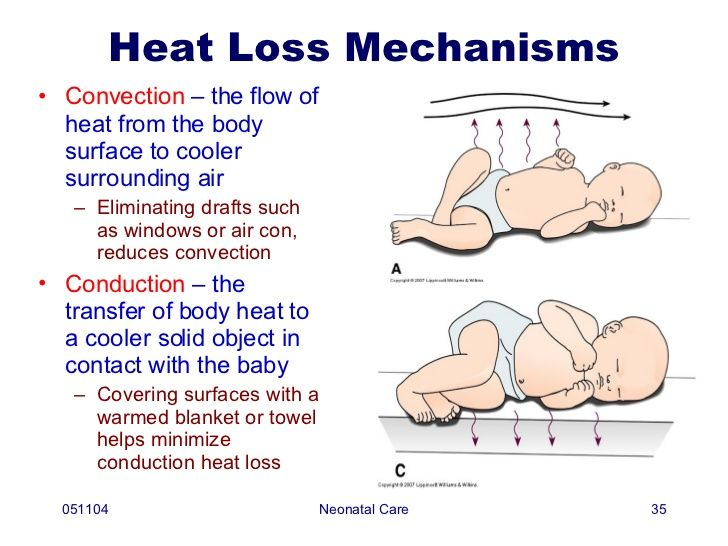 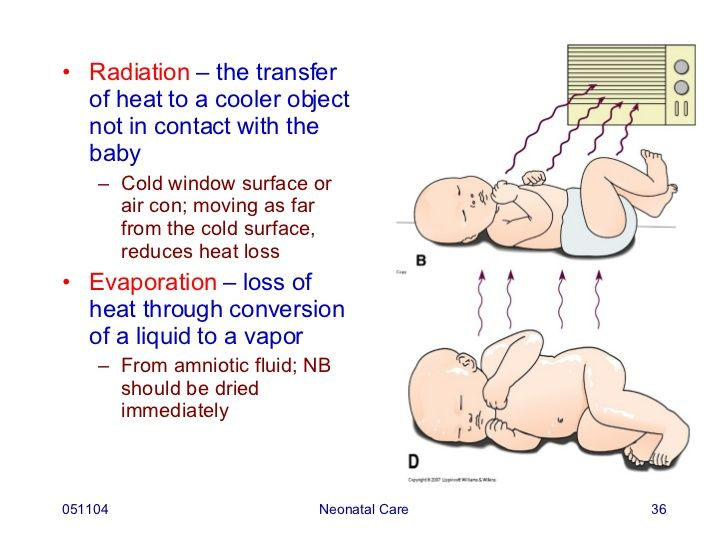 Steps to keep the newborn worm is called  the worm chain
worm delivery room 
Immediate draying 
Skin to skin contact
Breast feeding
Bathing and weighing poet ponded 
Appropriate clothing 
Mother and baby together 
Worm transportation for baby needs referral
Initiating immediate breastfeeding
If everything is normal, the mother should immediately start breastfeeding.
 Help the mother begin breastfeeding within the first hour of birth.
Help the mother at the first feed. Make sure the baby has a good position, attachment, and is sucking well.
Do not limit the length of time the baby feeds; early and unlimited breast feeding gives the newborn energy to stay warm, nutrition to grow, and antibodies to fight infection.
Initial Assessment: Apgar Scoring
   Apgar scoring system is the most frequently used method to assess the newborn’s immediate adjustment to extra-uterine life is the score is based on observation of heart rate, respiratory effort, muscle tone, reflex irritability, and color. Each item is given a score of 0, 1, or 2. Evaluations of all five categories are made 1 and 5 minutes after birth and are repeated every 5 minutes until the infant’s condition stabilizes.
1-Color:
a. Pale or blue = 0
b. Normal color body, but blue extremities (arms and/or legs) = 1
c. Normal color = 2 – completely pink
2- Respiration:
a. Not breathing = 0
b. Weak cry, irregular breathing = 1
c. Strong cry = 2
3- Heart Rate:
a. Absent heartbeat = 0
b. Slow heartbeat (less than 100 beats/minute) = 1
c. Adequate heartbeat (more than 100 beats/minute) = 2
4- Muscle Tone:
a. Limp, flaccid = 0
b. Some flexing or bending = 1
c. Active motion = 2
5- Response to Stimulation (also called Reflex Irritability):
a. No response = 0
b. Grimace (facial expression) = 1
c. Vigorous cry or withdrawal = 2
*Results:
*10 out of 10 is a perfect score. The higher the score, the better the condition
*A score over 7 indicates good condition
*Ascore from (4 -6) moderately depressed and need more extensive clearing airway and supplementary oxygen.
* Ascore from (0 – 3) severely depressed and need immediate CPR
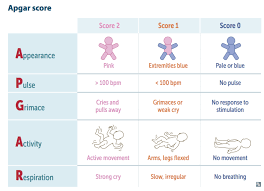 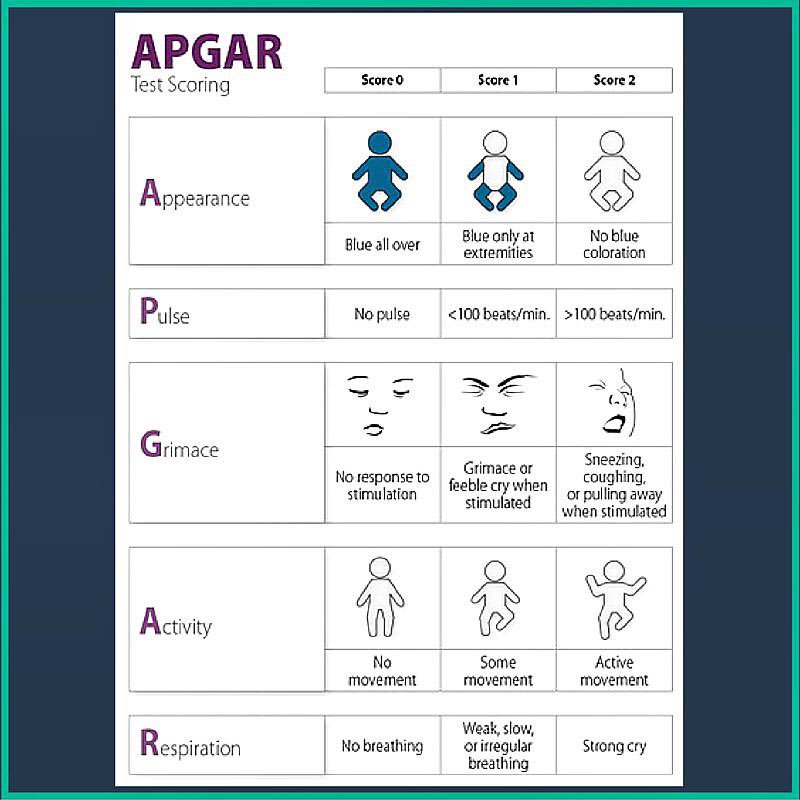 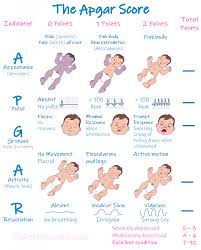